Кот Афоня 						похититель					школьных					завтраков
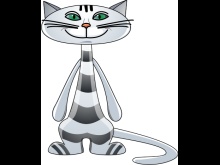 столовая
Ага, столовая!
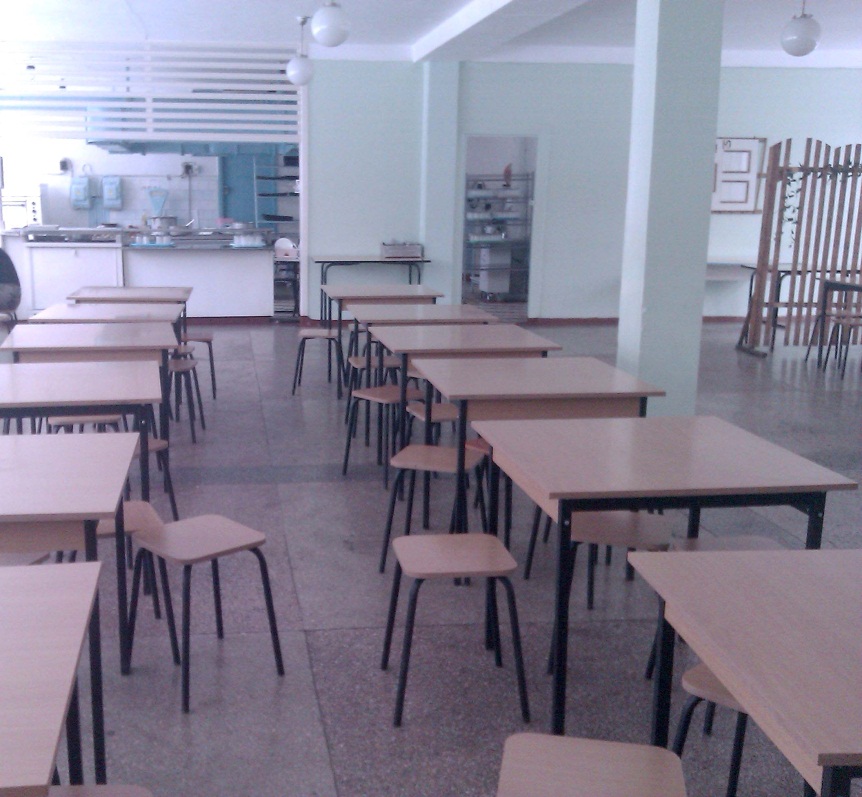 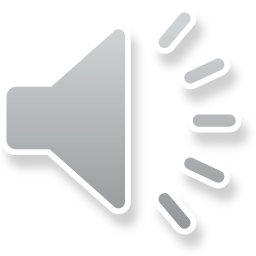 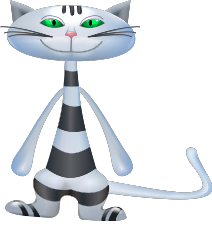 Интересно?!
Меню
рыба 
 каша пшеничная молочная
 суп уха
 чай с булкой
 рис с котлетой
 яблоки
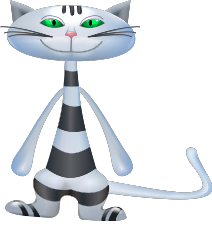 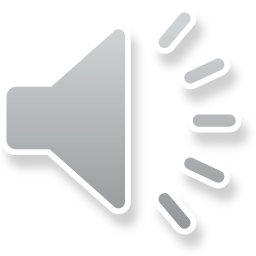 А что тут вкусненького?
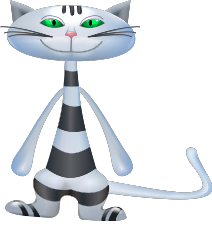 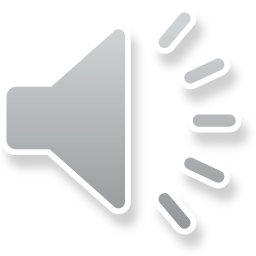 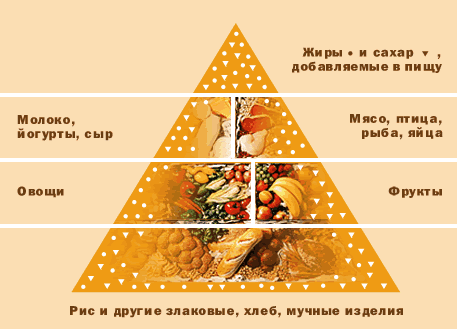 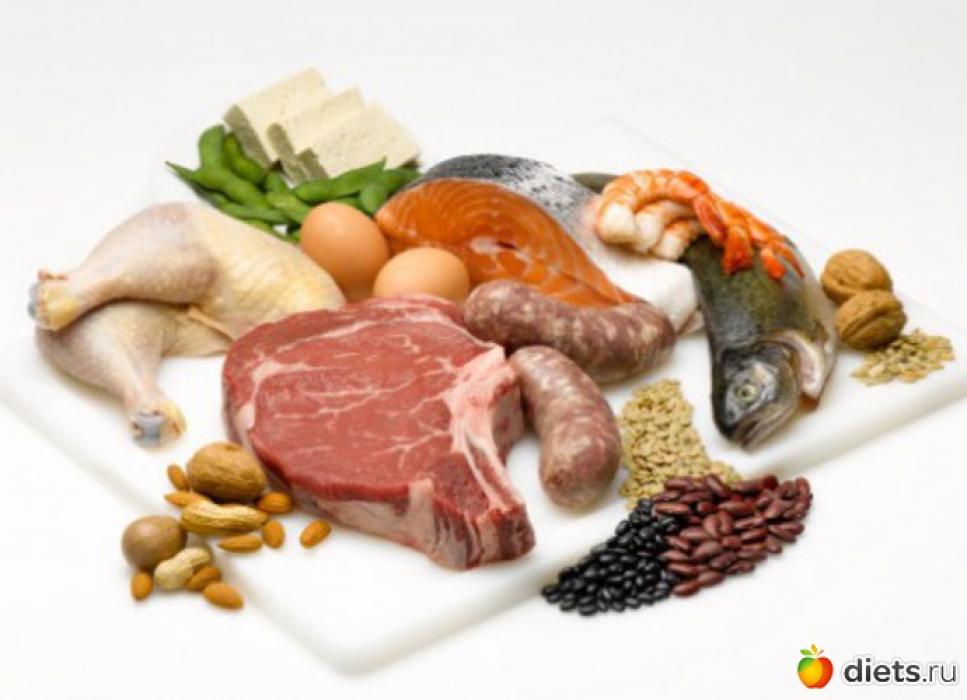 Белки
Жиры
Углеводы
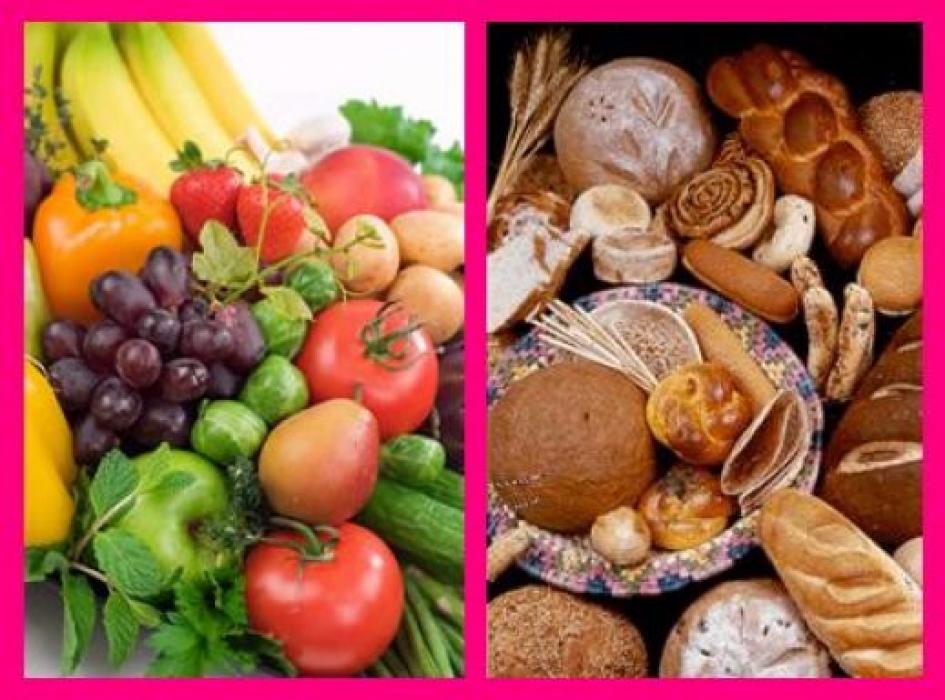 Примерный набор продуктов для детей 7-10 лет в сутки
Примерное  меню завтраков для учащихся с 7 до 11 лет (1 – 5 классов)
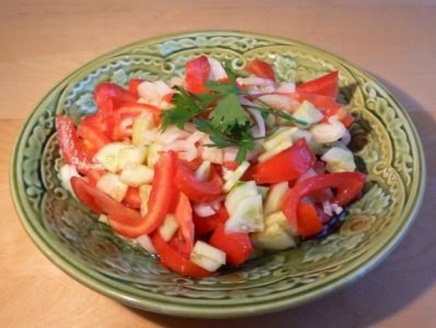 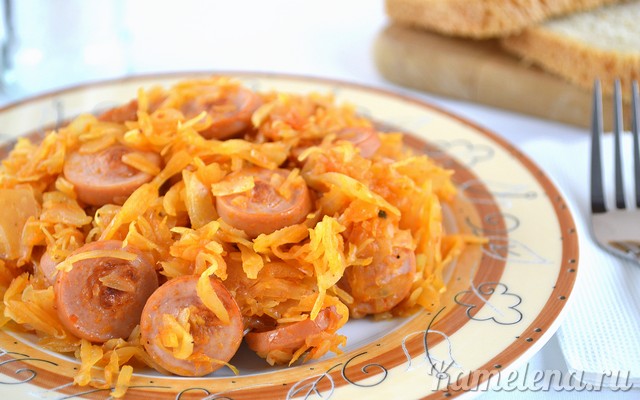 Понедельник	
Помидоры, огурцы свежие натуральные
Сосиска "Ганноверская" отварная	
Капуста тушёная	
Хлеб йодированный	
Чай с лимоном	
Ватрушка "Солнышко"
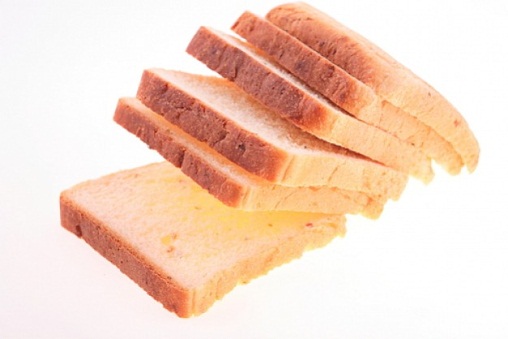 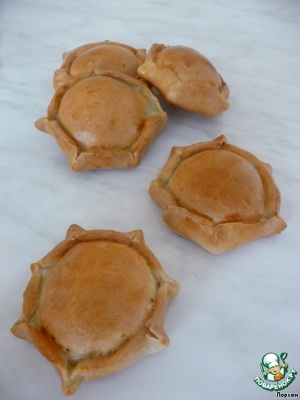 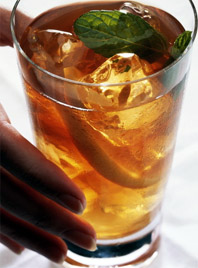 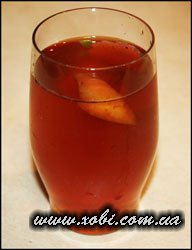 Вторник	
Салат школьный (свекла, лук, огурцы соленные, зелёный горошек)	
Ромштекс рубленый	
Картофель отварной с маслом сливочным	
Хлеб пшеничный	
Напиток витаминизированный "Шиповни	
Фрукты свежие по сезону
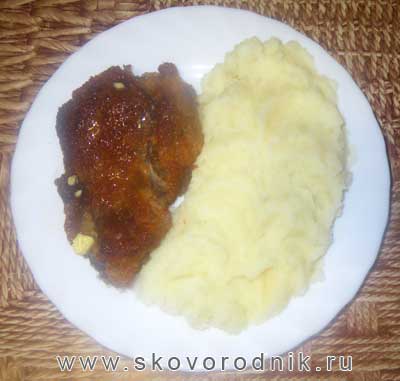 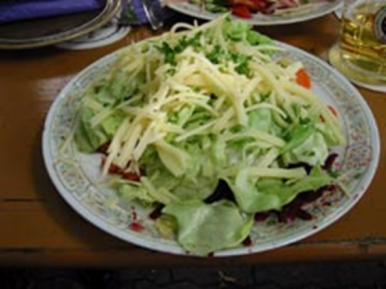 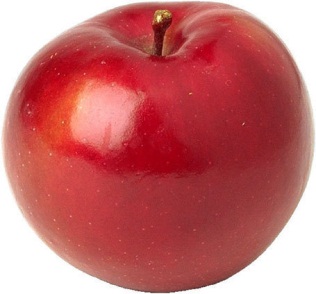 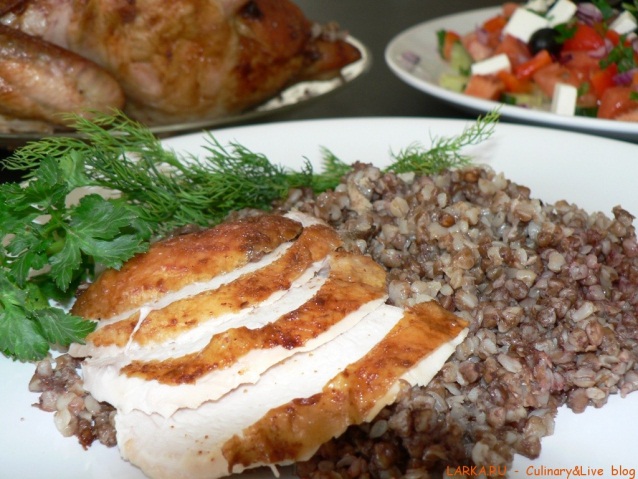 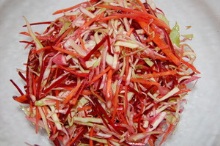 Среда	
Салат "Здоровье" (свекла, капуста, изюм, зелёный горошек)	
Грудка куриная запеченная в сметанном соусе	
Каша гречневая	
Хлеб "Жито"	
Компот из свежих фруктов	
Тыква, запеченная с рисом, изюмом
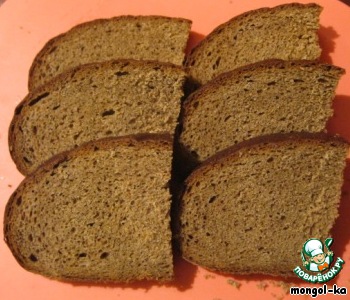 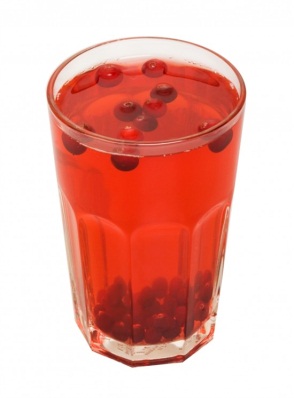 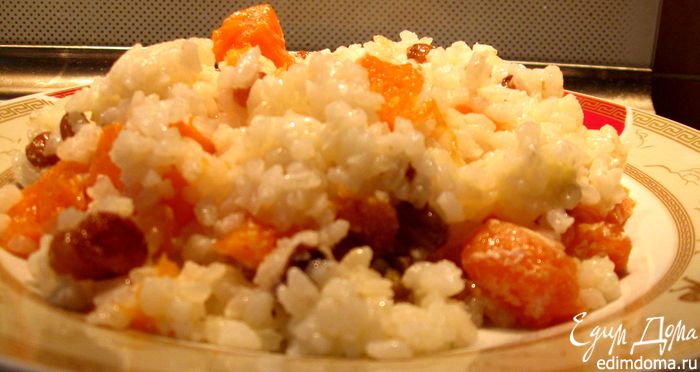 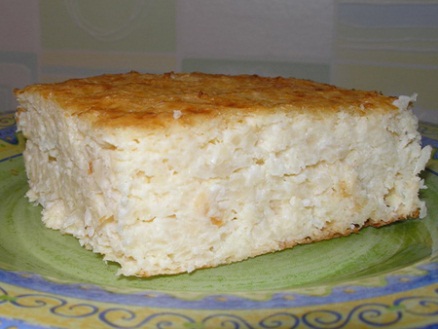 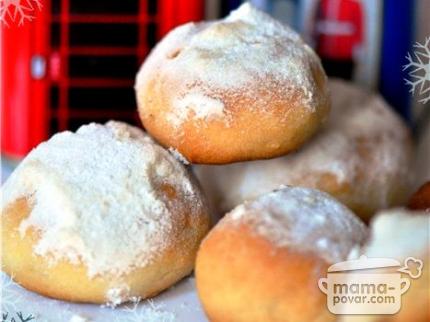 Четверг	
Запеканка творожная с курагой, изюмом, соус фруктовый	
Сыр Российский	
Булочка "Снежок"	
Какао на молоке	
Свежие фрукты (яблоки, груши)
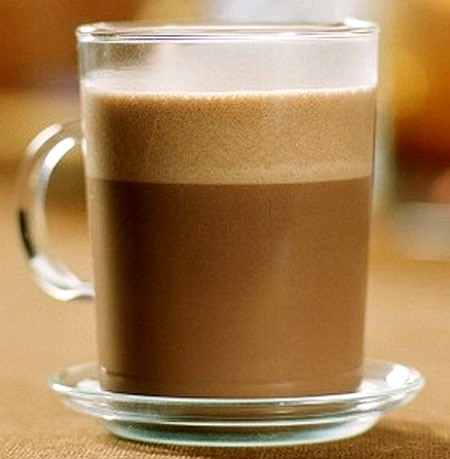 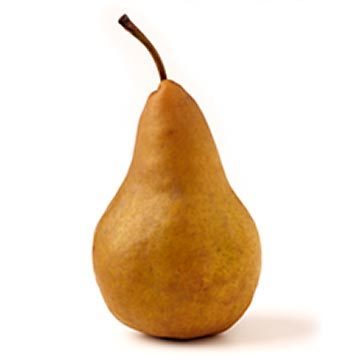 Пятница	
Салат "Школьный" (свекла, лук, огурцы соленные, зелёный горошек)	
Бефстроганов из говядины
Макароны отварные	
Хлеб йодированный	
Напиток витаминизированный "Калина" 	
Яблоки, фаршированные творогом
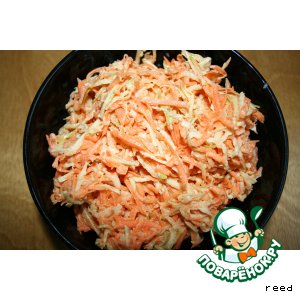 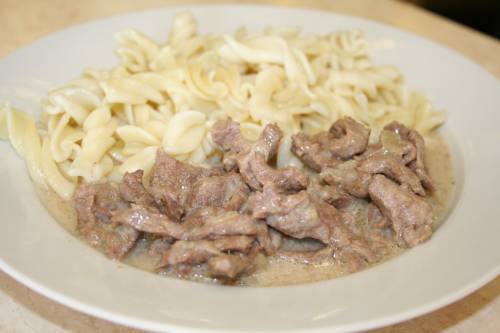 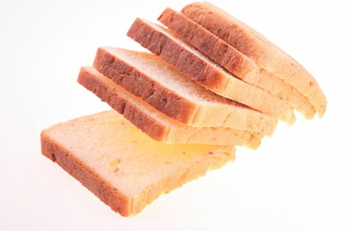 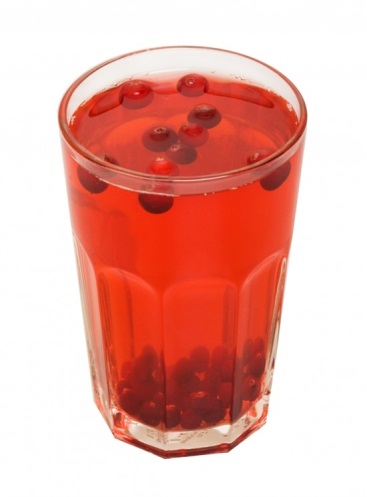 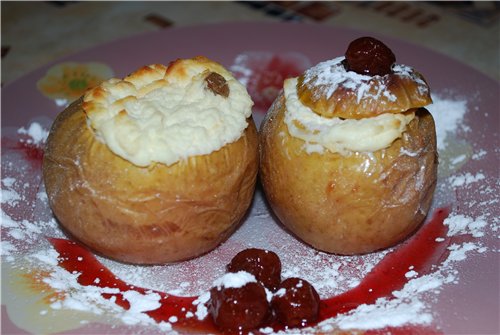 Типовой режим питания школьников
Завтрак дома                           7:30 – 8:00
Горячий завтрак в школе       11:00 – 11:30
Обед дома                               14:00 – 14:30
Полдник                                  16:30 – 17:00
Ужин                                        19:00 – 19:30
Многие дети любят кока-колу и чипсы, а
взрослые им запрещают 
 правильно ли это?
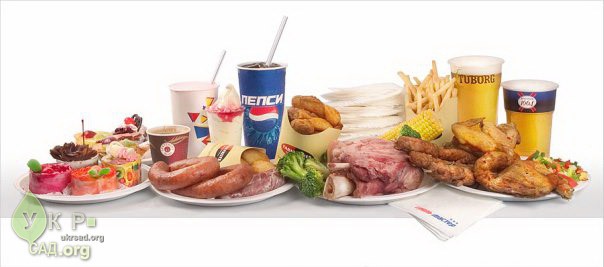 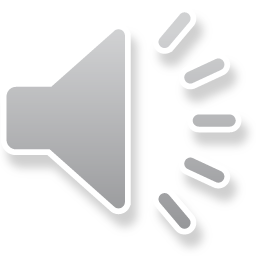 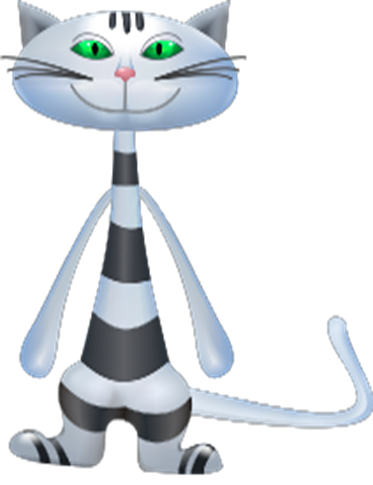 Чипсы
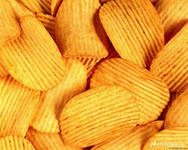 Coca-cola
Mpp-p...
Как хорошо я пообедал! Пора и отдохнуть! До свидания!
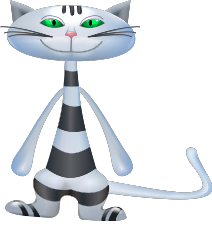